МБДОУ ДЕТСКИЙ САД №15 «Березка»
выступление НА ТЕМУ: «Современные образовательные технологии как фактор, влияющий на повышение качества  образования»
Подготовила
 старший воспитатель
Гельдт О.А.
2022
Ребенок воспитывается разными случайностями, его окружающими. Педагогика должна дать направление этим случайностям.                                                                            В. Ф. Одоевский
Основная задача педагогов дошкольного учреждения – выбрать методы и формы организации работы с детьми, инновационные педагогические технологии, которые оптимально соответствуют поставленной цели развития личности ребенка.
Технология – это совокупность приемов, применяемых в каком-либо деле, мастерстве, искусстве (толковый словарь).Педагогическая технология - это совокупность психолого-педагогических установок, определяющих специальный набор и компоновку форм, методов, способов, приёмов обучения, воспитательных средств; она есть организационно - методический инструментарий педагогического процесса                                                     (Б.Т.Лихачёв)
Основные требования (критерии) педагогической технологии:
Концептуальность
Системность
Управляемость
Эффективность
Воспроизводимость
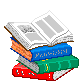 Концептуальность - опора на определенную научную концепцию, включающую философское, психологическое, дидактическое и социально-педагогическое обоснование достижения образовательных целей.

Системность – технология должна обладать всеми признаками системы:
 - логикой процесса,
 - взаимосвязью его частей,
 - целостностью.

 Управляемость – возможность диагностического целеполагания, планирования, проектирования процесса обучения, поэтапной диагностики, варьирования средств и методов с целью коррекции результатов.

Эффективность – современные педагогические технологии, существующие в конкретных условиях, должны быть эффективными по результатам и оптимальными по затратам, гарантировать достижение определенного стандарта обучения.

  Воспроизводимость – возможность применения (повторения, воспроизведения) образовательной технологии в образовательных учреждениях, т.е. технология как педагогический инструмент должна быть гарантированно эффективна в руках любого педагога, использующего ее, независимо от его опыта, стажа, возраста и личностных особенностей.
Структура образовательной технологии состоит 
из трех частей:

Концептуальная часть – это научная база технологии, т.е. психолого-педагогические идеи, которые заложены в ее фундамент.

Содержательная часть – это общие, конкретные цели и содержание учебного материала.

Процессуальная часть – совокупность форм и методов учебной деятельности детей, методов и форм работы педагога, деятельности педагога по управлению процессом усвоения материала, диагностика обучающего процесса.
К числу современных образовательных технологий можно отнести:

1. Здоровьесберегающие технологии;
2. Технологии проектной деятельности
3. Технология исследовательской деятельности
 4. Информационно-коммуникационные   технологии;
5. Личностно-ориентированные технологии;
6. Технология портфолио дошкольника и воспитателя
7.игровая технология
8. Технология «ТРИЗ» и др.
1. Здоровьесберегающие технологии
Целью здоровьесберегающих технологий является обеспечение ребенку возможности сохранения здоровья, формирование у него необходимых знаний, умений, навыков по здоровому образу жизни.
Классификация здоровьесберегающих технологий:
- медико-профилактические
- физкультурно-оздоровительные
- обеспечения социально-психологического благополучия ребенка 
- здоровьесбережения и здоровьеобогащения педагогов
- образовательные 
- обучения здоровому образу жизни
К числу здоровьесберегающих педагогических технологий следует отнести и педагогическую технологию активной сенсорно-развивающей среды.
2.Технологии проектной деятельности

Цель: Развитие и обогащение социально-личностного опыта посредством включения детей
 в сферу межличностного взаимодействия.

Классификация учебных проектов:

- «игровые»
- «экскурсионные»
- «повествовательные»
- «конструктивные»
Типы проектов:

- по доминирующему методу (исследовательские, информационные, творческие, игровые, приключенческие, практико-ориентированные)
- по характеру содержания (включают ребенка и его семью,
ребенка и природу, ребенка и рукотворный мир, ребенка, общество и его культурные ценности)
- по характеру участия ребенка в проекте (заказчик, эксперт,
исполнитель, участник от зарождения идеи до получения результата)
- по характеру контактов (осуществляется внутри одной возрастной группы, в контакте с другой возрастной группой, внутри ДОУ, в контакте с семьей, учреждениями культуры, общественными организациями (открытый проект)
- по количеству участников (индивидуальный, парный, групповой, фронтальный)
- по продолжительности (краткосрочный, средней продолжительности, долгосрочный)
3.Технология исследовательской деятельности
Цель исследовательской деятельности в детском саду - сформировать у дошкольников основные ключевые компетенции, способность к исследовательскому типу мышления.
Методы и приемы организации экспериментально – исследовательской  деятельности: 
- эвристические беседы;
- постановка и решение вопросов проблемного характера;
- наблюдения;
- моделирование (создание моделей об изменениях в неживой природе);
- опыты;
- фиксация результатов: наблюдений, опытов, экспериментов,  трудовой деятельности;
- «погружение» в краски, звуки, запахи и образы природы;
- подражание голосам и звукам природы;
- использование художественного слова;
- дидактические игры, игровые обучающие и творчески развивающие 
ситуации;
- трудовые поручения, действия.
Содержание познавательно-исследовательской деятельности
Опыты (экспериментирование) 
Состояние и превращение вещества.
Движение воздуха, воды.
Свойства почвы и минералов.
Условия жизни растений.
Коллекционирование (классификационная работа)
Виды растений.
Виды животных.
Виды строительных сооружений.
Виды транспорта.
Виды профессий.
Путешествие по карте
Стороны света.
Рельефы местности.
Природные ландшафты и их обитатели.
Части света, их природные и культурные «метки» - символы.
Путешествие по «реке времени». 
Прошлое и настоящее человечества (историческое время) в «метках» материальной цивилизации (например, Египет — пирамиды).
История жилища и благоустройства.
4.Информационно-коммуникационные технологии - образование с использованием современных информационных технологий (компьютер, интерактивная доска, планшет и др.)

Информатизация общества ставит перед педагогами-дошкольниками задачи:

- идти в ногу со временем,
- стать для ребенка проводником в мир новых технологий,
наставником в выборе компьютерных программ,
- сформировать основы информационной культуры его личности,
- повысить профессиональный уровень педагогов и компетентность родителей.

Решение этих задач не возможно без актуализации и пересмотра всех направлений работы детского сада в контексте информатизации.
Требования к компьютерным программам ДОУ:

- Исследовательский характер
- Легкость для самостоятельных занятий детей
- Развитие широкого спектра навыков и представлений
- Возрастное соответствие
Занимательность.

Классификация программ:

- Развитие воображения, мышления, памяти
- Говорящие словари иностранных языков
- Простейшие графические редакторы
- Игры-путешествия
- Обучение чтению, математике
- Использование мультимедийных презентаций
Преимущества компьютера:
предъявление информации на экране компьютера в игровой форме 
- вызывает у детей огромный интерес;
- несет в себе образный тип информации, понятный дошкольникам;
- движения, звук, мультипликация надолго привлекает внимание ребенка;
- обладает стимулом познавательной активности детей;
- предоставляет возможность индивидуализации обучения;
- в процессе своей деятельности за компьютером дошкольник приобретает уверенность в себе;
- позволяет моделировать жизненные ситуации, которые нельзя увидеть в повседневной жизни.

Ошибки при использовании информационно-коммуникационных технологий:
- Недостаточная методическая подготовленность педагога
- Неправильное определение дидактической роли и места ИКТ на занятиях
- Бесплановость, случайность применения ИКТ
- Перегруженность занятия демонстрацией.
ИКТ в работе современного педагога:

1. Подбор иллюстративного материала к занятиям и для оформления стендов, группы, кабинетов (сканирование, интернет, принтер, презентация).
2. Подбор дополнительного познавательного материала к занятиям, знакомство со сценариями праздников и других мероприятий.
3. Обмен опытом, знакомство с периодикой, наработками других педагогов России и зарубежья.
4. Оформление групповой документации, отчетов. Компьютер позволит не писать отчеты и анализы каждый раз, а достаточно набрать один раз схему и в дальнейшем только вносить необходимые изменения.
5. Создание презентаций в программе Рower Рoint для повышения эффективности образовательных занятий с детьми и педагогической компетенции у родителей в процессе проведения родительских собраний.
5. Личностно - ориентированная технология
Личностно-ориентированные технологии ставят в центр всей системы дошкольного образования личность ребенка, обеспечение комфортных условий в семье и дошкольном учреждении, бесконфликтных и безопасных условий ее развития, реализация имеющихся природных потенциалов.
В рамках личностно-ориентированных технологий самостоятельными направлениями выделяются:

Гуманно-личностные технологии (комната психологической разгрузки, физкультурные и музыкальные залы, театральная гостиная, «Зимний сад»)
Технология сотрудничества («Взрослый – ребенок»)
Педагогические технологии на основе гуманизации и демократизации педагогических отношений с процессуальной ориентацией, приоритетом личностных отношений, индивидуального подхода, демократическим управлением и яркой гуманистической направленностью содержания. Таким подходом обладают новые образовательные программы «Радуга», «Из детства - в отрочество», «Детство», «От рождения до школы».
В технологическом подходе к обучению выделяют:

- постановка целей и их максимальное уточнение (воспитание и обучение с ориентацией на достижение результата;
- подготовка методических пособий (демонстрационный и раздаточный) в соответствии с учебными целями и задачами;
- оценка актуального развития дошкольника, коррекция отклонений, направленная на достижение целей;
- заключительная оценка результата - уровень развития дошкольника.

Личностно-ориентированные технологии противопоставляют авторитарному, обезличенному и обездушенному подходу к ребенку в традиционной технологии – атмосферу любви, заботы, сотрудничества, создают условия для творчества личности.
6.Технология «Портфолио дошкольника»
- портфолио (папка личных достижений ребенка) позволяет осуществить индивидуальный подход к каждому ребенку и вручается при выпуске из детского сада как подарок самому ребенку и его семье
7.Технология «Портфолио педагога»
Портфолио позволяет учитывать результаты, достигнутые педагогом в разнообразных видах деятельности (воспитательной, учебной, творческой, социальной, коммуникативной), и является альтернативной формой оценки профессионализма и результативности работы педагога.
8.Игровая технология
Строится как целостное образование, охватывающее определенную часть учебного процесса и объединенное общим содержанием, сюжетом, персонажем.
В игровую технологию включаются последовательно:

- игры и упражнения, формирующие умение выделять основные, характерные признаки предметов, сравнивать, сопоставлять их;
- группы игр на обобщение предметов по определенным признакам;
группы игр, в процессе которых у дошкольников развивается умение отличать реальные явления от нереальных;
 - группы игр, воспитывающих умение владеть собой, быстроту реакции на слово, фонематический слух, смекалку и др.
       
Составление игровых технологий из отдельных игр и элементов - забота каждого воспитателя.
9. Технология «ТРИЗ»

ТРИЗ (теория решения изобретательских задач), которая создана ученым-изобретателем Т.С. Альтшуллером.

 Целью использования данной технологии в детском саду является развитие, с одной стороны, таких качеств мышления, как гибкость, подвижность, системность, диалектичность; с другой – поисковой активности, стремления к новизне; речи и творческого воображения.

 Основная задача использования ТРИЗ - технологии в дошкольном возрасте – это привить ребенку радость творческих открытий.
Можно применять в работе только элементы ТРИЗ (инструментарий), если педагог недостаточно освоил ТРИЗ-технологию.

Разработана схема с применением метода выявления противоречий:
Первый этап – определение положительных и отрицательных свойств качества какого-либо предмета или явления, не вызывающих стойких ассоциаций у детей.
Второй этап – определение положительных и отрицательных свойств  предмета или явления в целом.
Технологический подход, то есть новые педагогические технологии гарантируют достижения дошкольника и в дальнейшем гарантируют их успешное обучение в школе.

Каждый педагог – творец технологии, даже если имеет дело с заимствованиями. Создание технологии невозможно без творчества. Для педагога, научившегося работать на технологическом уровне, всегда будет главным ориентиром познавательный процесс в его развивающемся состоянии. Все в наших руках, поэтому их нельзя опускать.
«Человек не может по настоящему усовершенствоваться, если не помогает усовершенствоваться другим»
                                                                                           Чарльза Диккенс


Творите сами. Как нет детей без воображения, так нет и педагога без творческих порывов.
СПАСИБО ЗА ВНИМАНИЕ!